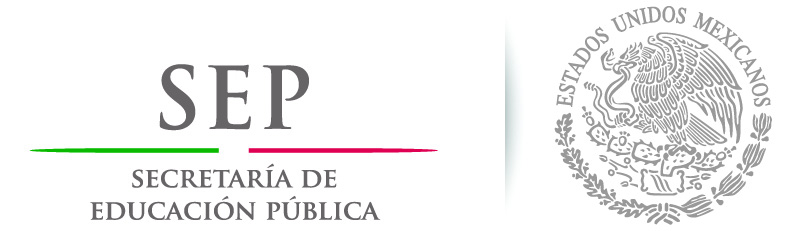 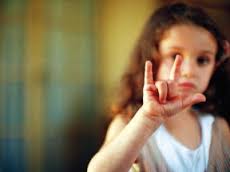 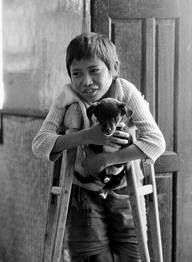 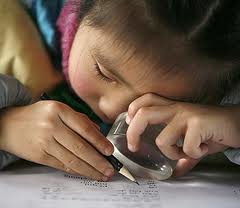 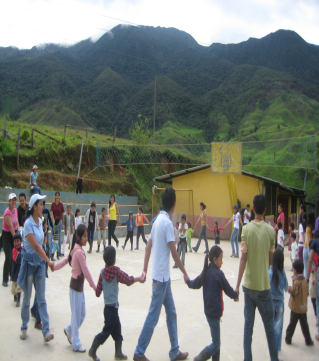 Educación Inclusiva
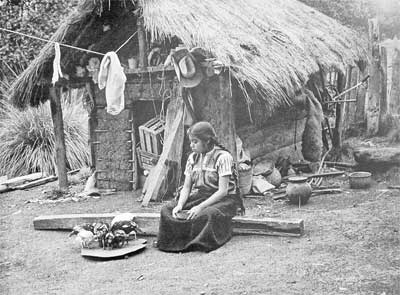 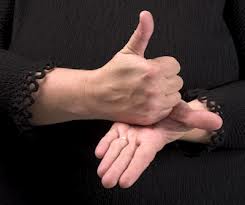 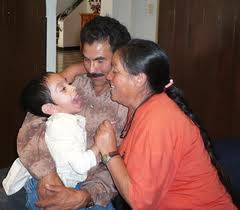 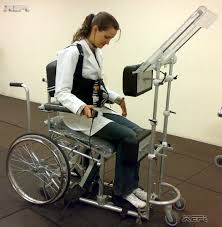 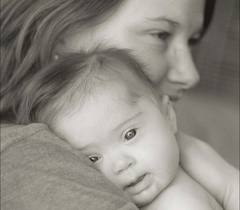 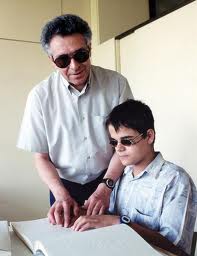 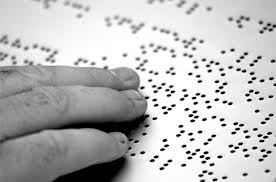 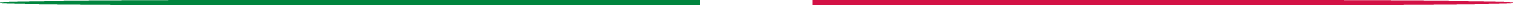 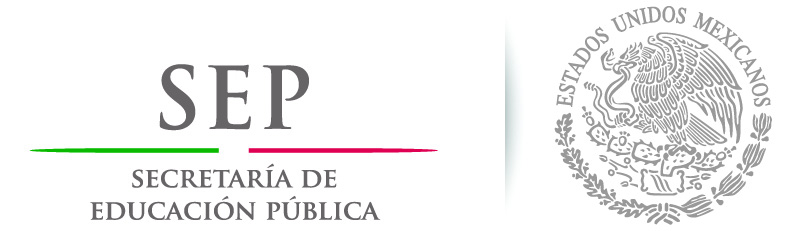 Actividad: El naufragio….
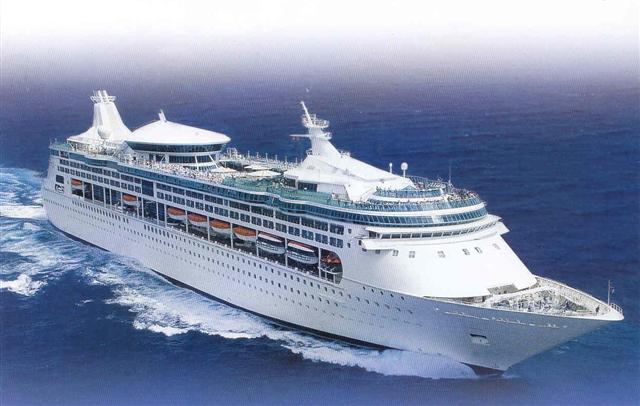 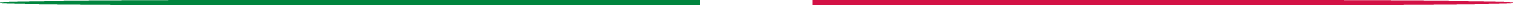 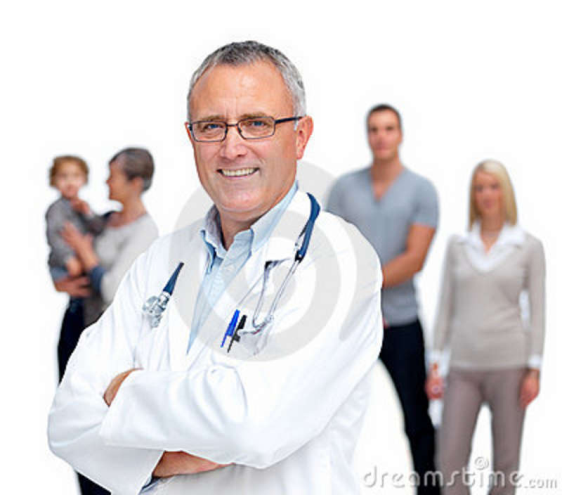 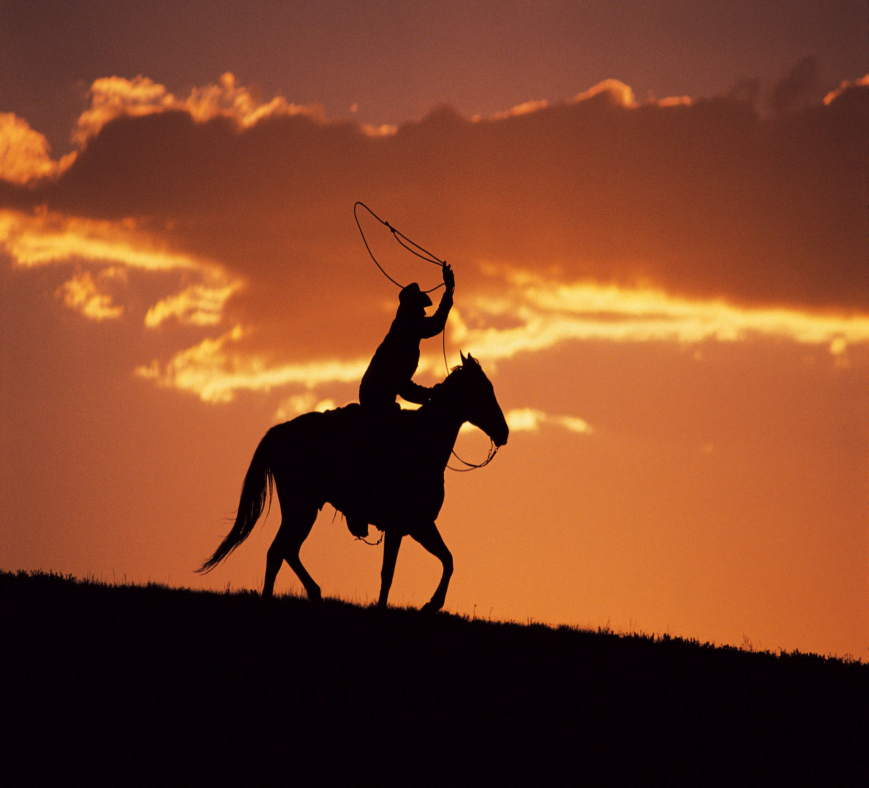 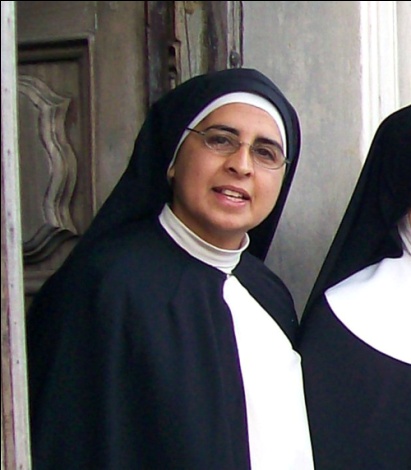 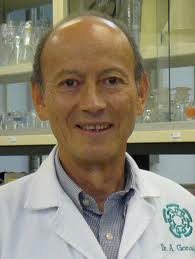 Médico
Vaquero
Religiosa
Psicopedagogo
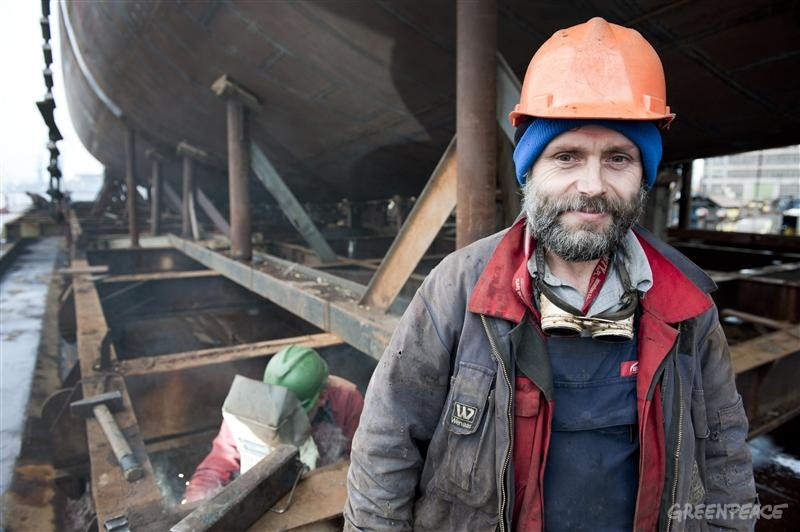 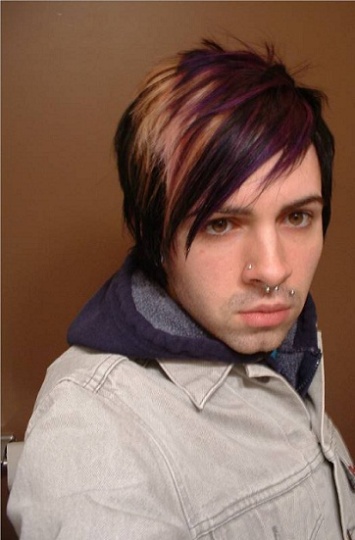 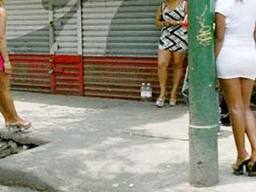 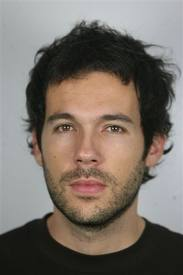 Sexo servidora
Obrero
Ladrón
Ingeniero
Vivimos tiempos de crisis …
Una crisis que tiene muchos rostros:

  Económica
  Social 
  Ecológica
  Religiosa
  Política
  De valores  
  Educativa
  Institucional
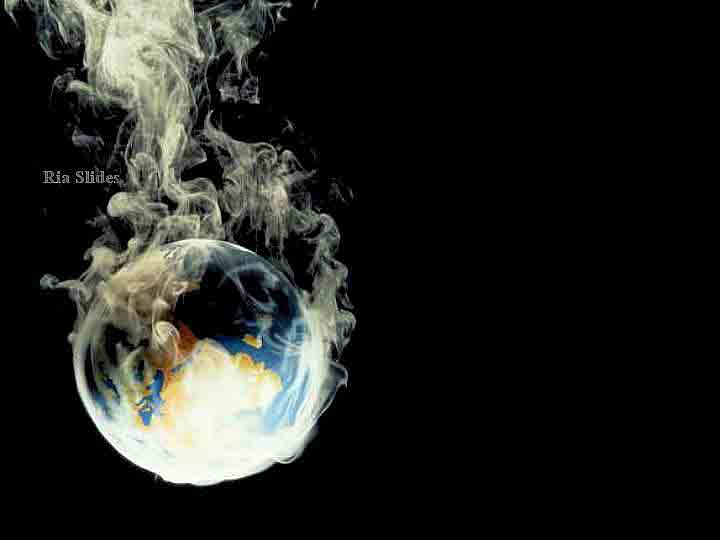 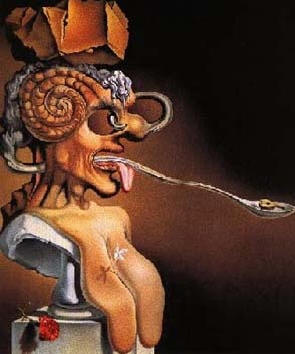 ¿Qué ha provocado la crisis?

  Visión antropocéntrica del mundo
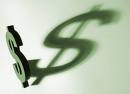 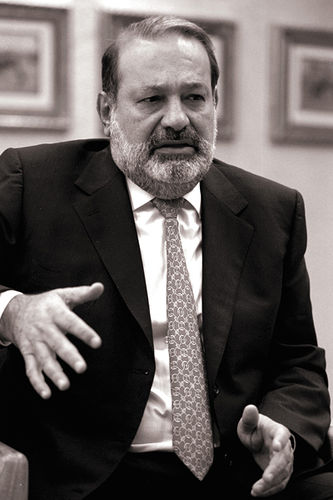 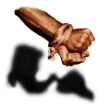 Crisis de civilización 
Provocada por supuestos culturales, sociales y políticos 
Problema transversal de desarrollo.
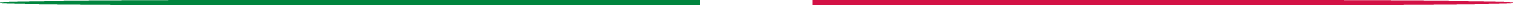 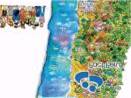 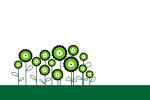 Educación
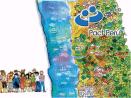 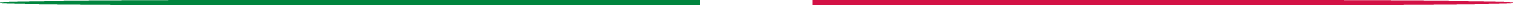 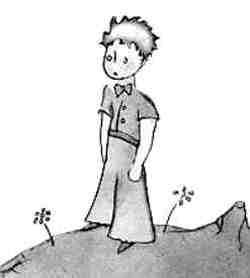 Sin espacios 
exclusivos
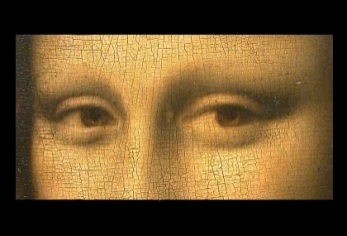 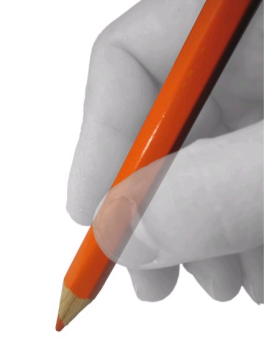 Proceso 
permanente
No es neutra
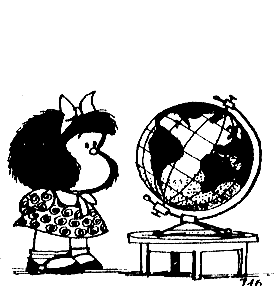 Educación
Persigue 
objetivos
Reproducción o 
Transformación?
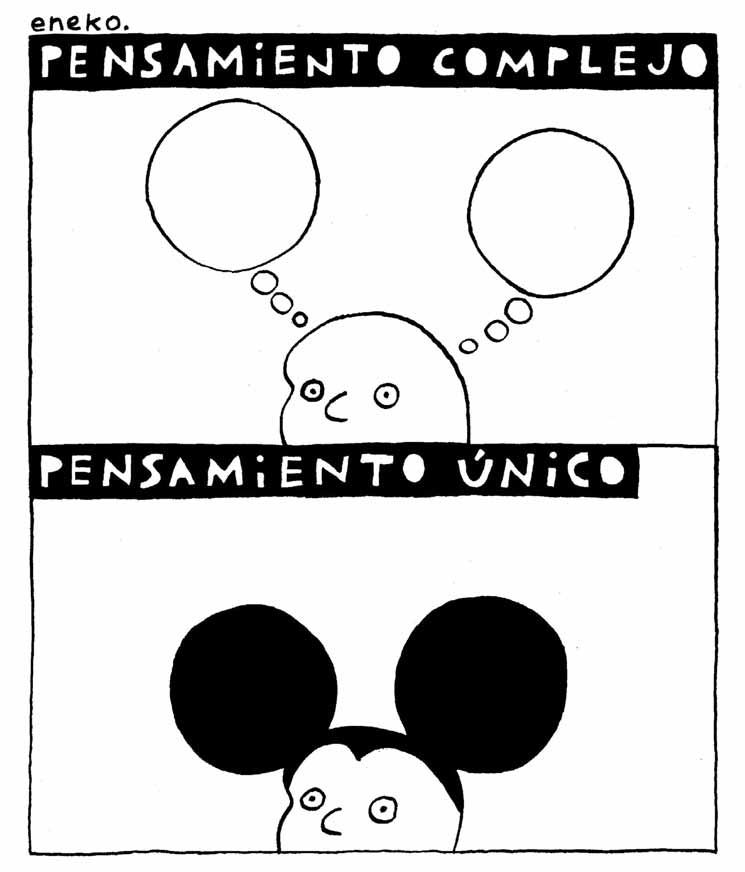 Proyecto social formación
individual
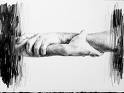 La educación debe fomentar:
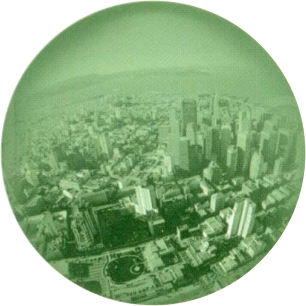 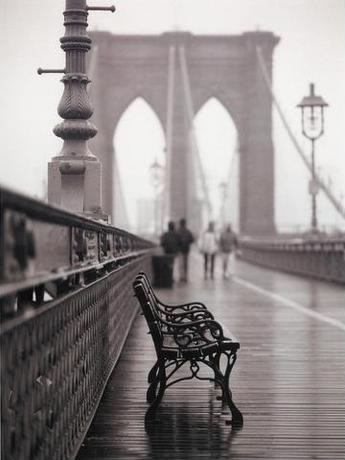 Pensamiento crítico

   Reflexión

   Creación transformadora
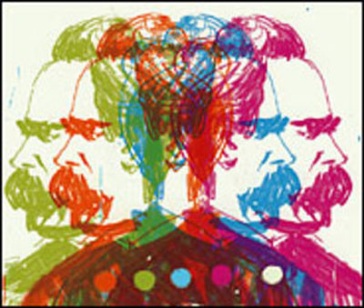 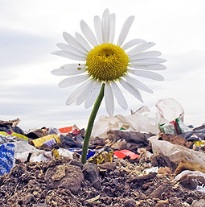 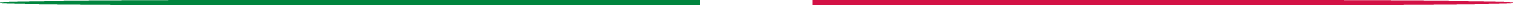 Educación en los  sistemas educativos  tradicionales 

  lineal
  repetitiva
  rutinaria
  relación preestablecida
  indiferente
  carece de significado
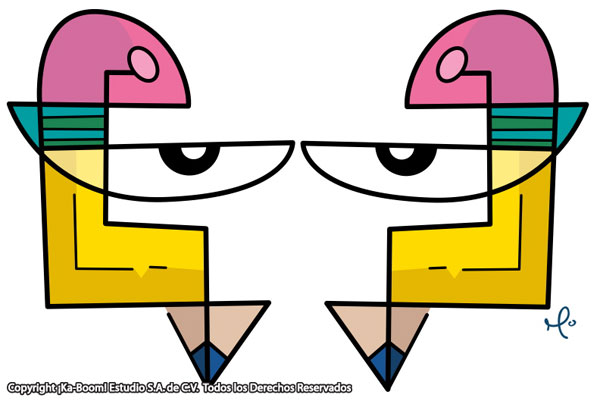 Alternativa pedagógica
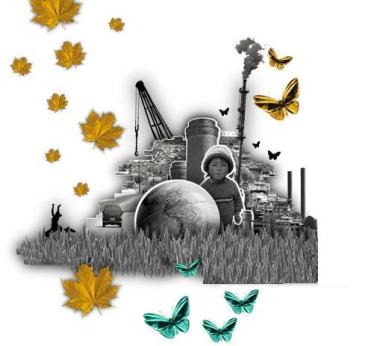 Enseñanza 
 contradicción
  creatividad
  relaciones posibles
  heterogeneidad
  compromiso
  descubrimiento
  capacidad de asombro
  esperanza
  calidad
a contracorriente en una sociedad de...
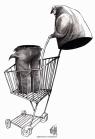 Consumo    inmoderado y superfluo
………
Homogenización 
del mundo
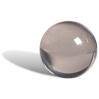 Localismo
Evasión
Fundamentalismo
Simulación
Acumulación
Irresponsabilidad
Partidismo
Hedonismo
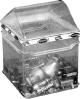 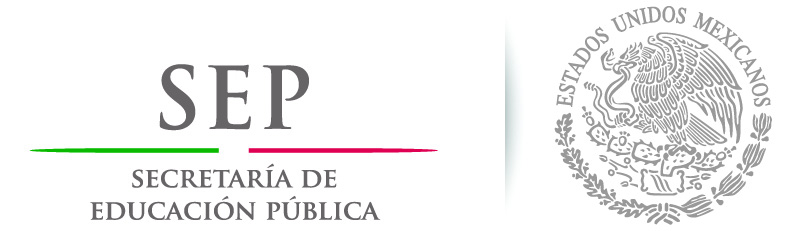 Los grupos vulnerados que considera
la educación inclusiva
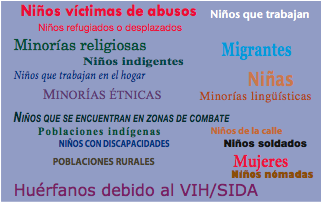 A todos los niños, niñas y jóvenes, pero pone énfasis en:
Las necesidades que tienen
Las barreras que enfrentan
Los apoyos que requieren
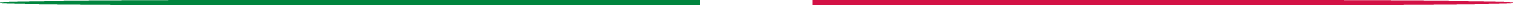 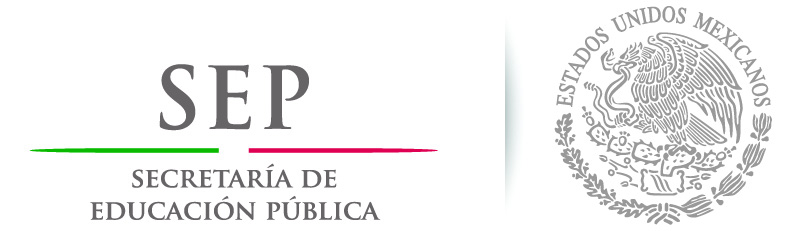 ¿Integración o Inclusión?
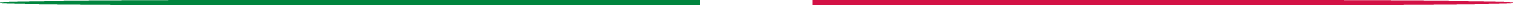 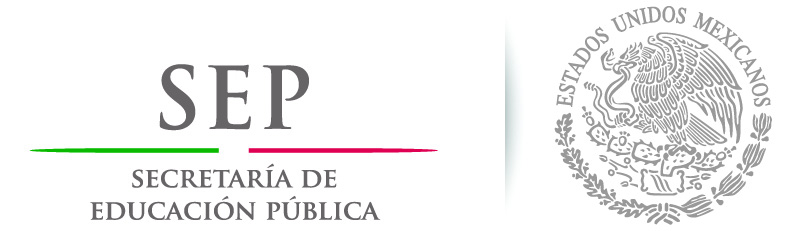 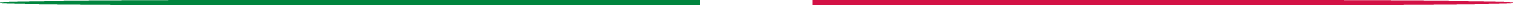 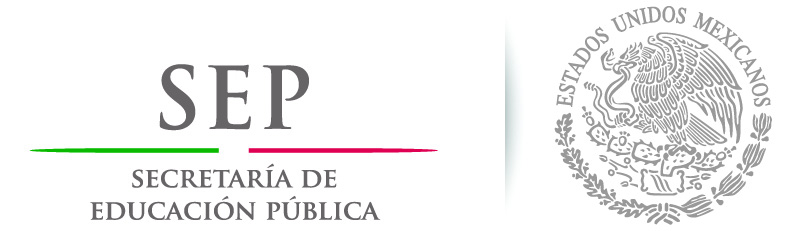 Integración Educativa
Acceso al que tienen derecho todos los menores, al currículo básico y a la satisfacción de sus necesidades básicas de aprendizaje. 

Las estrategias para acceder a dicho currículo podían ser los servicios escolarizados de educación especial o la escuela regular, con el apoyo psicopedagógico de personal especializado.
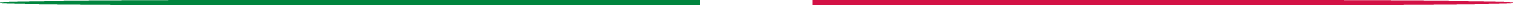 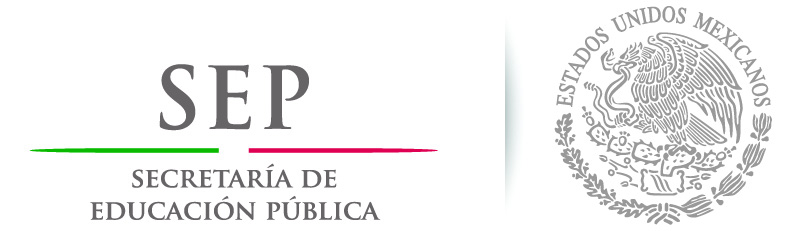 Educación inclusiva
Proceso orientado a responder a la diversidad de necesidades de todos los alumnos incrementando su participación en el aprendizaje, la cultura y las comunidades; reduciendo y eliminando la exclusión desde la educación (UNESCO, 2009).
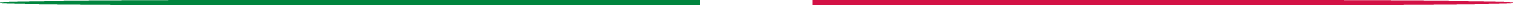 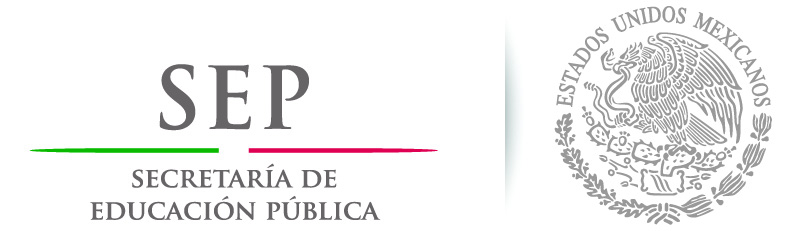 Barreras que no permiten la educación inclusiva
Económicas 
Discriminación 
Ignorancia
Sociales
Culturales
Tamaño de la clase
Evaluación
Normas de Control Escolar
Distribución de presupuestos
Barreras
Normatividad
Infraestructura
Recursos Humanos
Material adecuado
Equipamiento
Tecnología
Accesibilidad
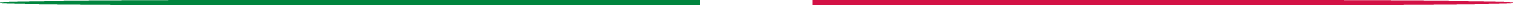 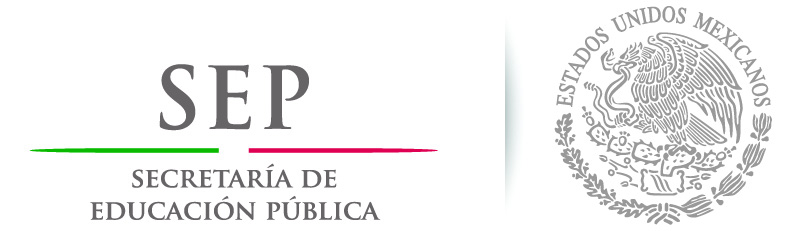 Barreras contra la Educación inclusiva
Actitudes negativas
“Yo vi en mi casa a un niño que es buena onda, le empiezan a pegar y lo quieren tirar de su silla, le pegan, es de mi estatura y va en otra escuela,  tiene una amiga que no habla y hace fuerzas, y a ella le hacen lo mismo. Cuando pasa eso les digo a mi mamá o a mi papá para ayudarlos, los papás de la niña son Maestros y son mis vecinos”
“Sí los tratan mal, los tiran de las escaleras, les pegan”
Testimonios de alumnos sin discapacidad
“Te dicen cosas, pelean contigo, te dejan sola, como quiera con el tiempo se te olvida, no me respetan, me empujan y me hacen llorar, ellos no saben que tienes enfermedades y no se les puede decir, porque me da vergüenza”
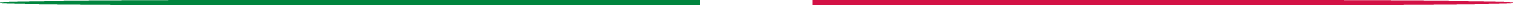 Fuente: Análisis Cualitativo sobre las Tendencias de Educación Inclusiva en la Atención de Alumnos con Discapacidad en Escuelas de Educación Básica en México
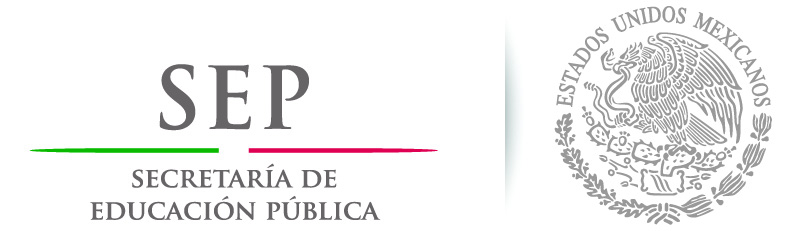 Barreras contra la Educación inclusiva
Actitudes negativas
“Yo quería aprender computación y el maestro del foro del saber me dijo que no me podía dejar tocar las computadoras porque no sabía leer y escribir y la iba descomponer”
“Sí, los niños me dejan moretones me sacan sangre y me dicen malas palabras”
“Muchas veces no nos toman en cuenta, por ejemplo, cuando forman equipos, cuando organizan alguna fiesta, invitan a todo el grupo y a nosotros no.
Testimonios de alumnos con discapacidad
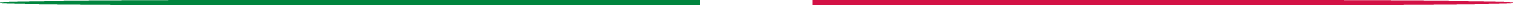 Fuente: Análisis Cualitativo sobre las Tendencias de Educación Inclusiva en la Atención de Alumnos con Discapacidad en Escuelas de Educación Básica en México.
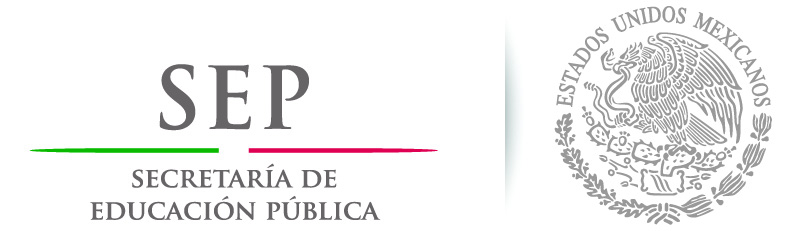 Barreras contra la Educación inclusiva
¿Crees que la forma en la que percibimos a las personas afecta sus oportunidades de crecimiento?


¿Has presenciado cómo se menosprecia a las personas sin conocerlas y se niegan oportunidades de manera casi automática?
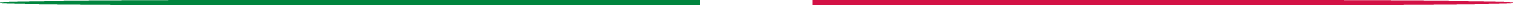 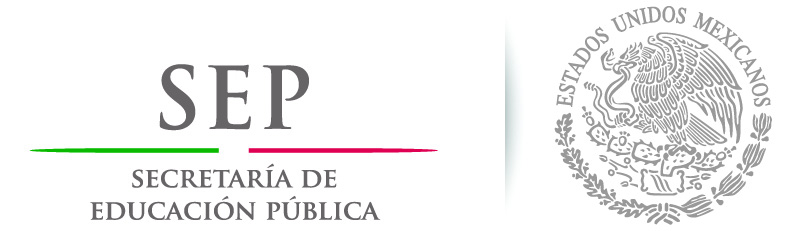 La Discriminación se encuentra extendida a lo largo  del mundo, y nuestro país no es la excepción.
Qué es la Discriminación? 

Es una conducta sistemática y con un fuerte arraigo cultural en las sociedades. Esta basada en la idea falsa de que algunos seres humanos tienen un valor inferior a otros. Por lo que es aceptable darles un trato de desprecio, negar, restringir  o limitar sus derechos y libertades fundamentales, como la educación, la salud, el libre tránsito, el acceso al trabajo, a la justicia entre otros.
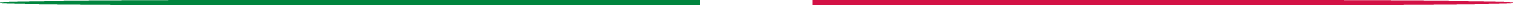 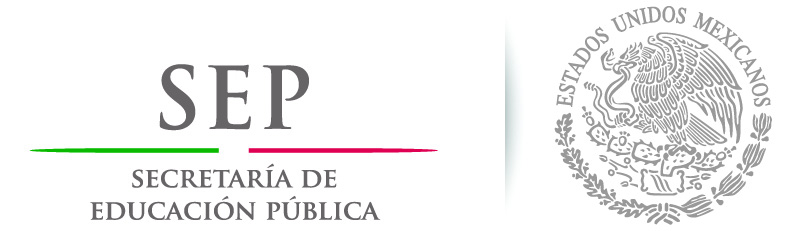 La Discriminación en la realidad mexicana…
Enadis 2010 CONAPRED IIJ UNAM
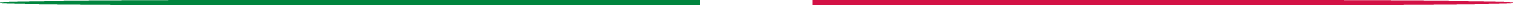 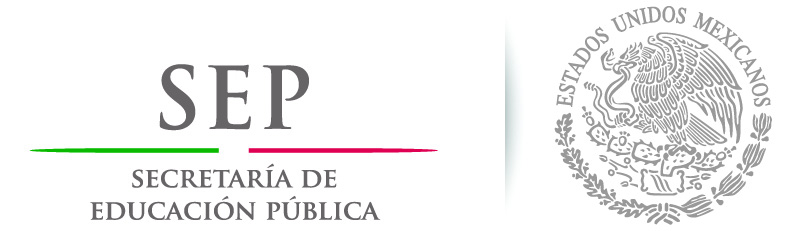 La Discriminación en la realidad mexicana…
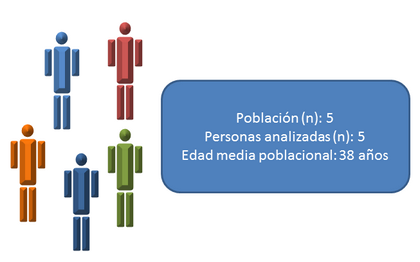 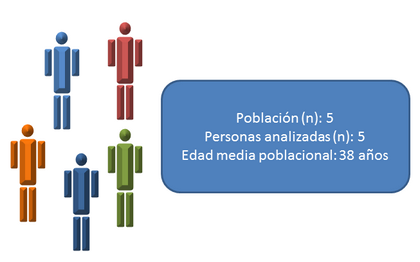 Han sentido que sus derechos no han sido respetados por no tener dinero y por su apariencia física.
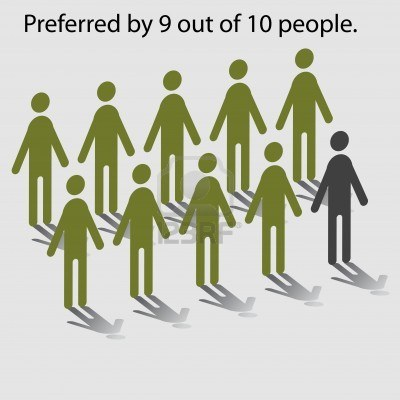 Encuentra alguna justificación para que se golpee a las mujeres y opina que las mujeres son violadas porque provocan a los hombres.
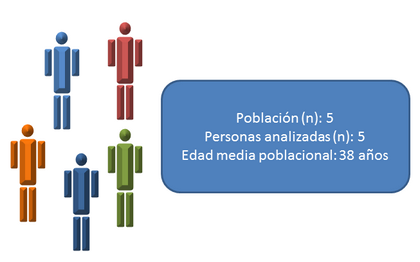 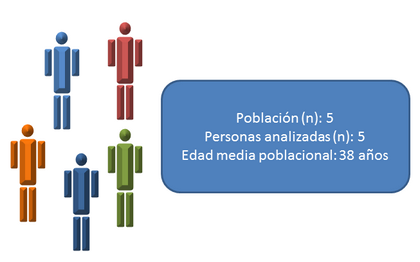 Las mujeres piden permiso para salir de noche.
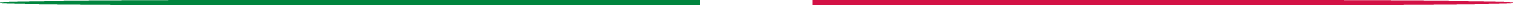 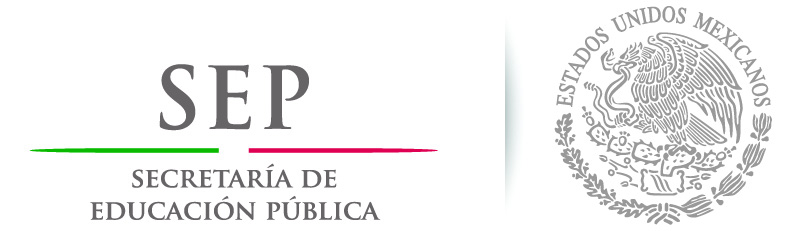 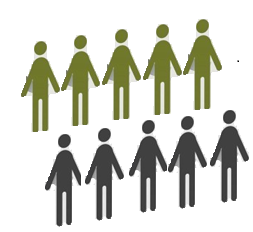 Población opina que no se le debería de dar trabajo a una persona con discapacidad física cuando en el país existe desempleo.
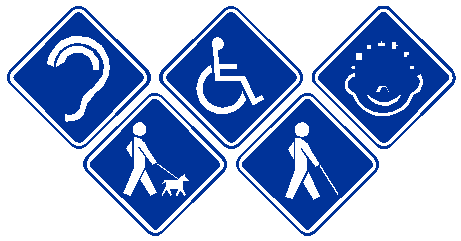 Más de la mitad de la gente con discapacidad reportó que sus ingresos no alcanza para cubrir sus necesidades.
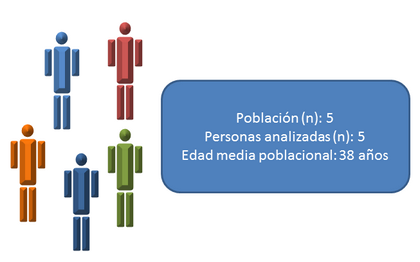 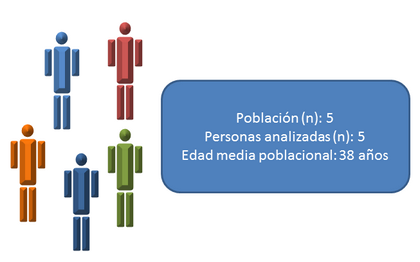 Opinan que los indígenas son pobres por que no trabajan los suficiente.
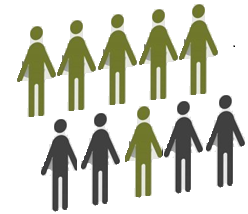 No estarían dispuestas a permitir que en su casa vivan personas homosexuales.
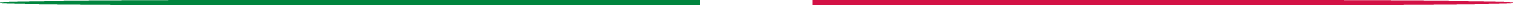 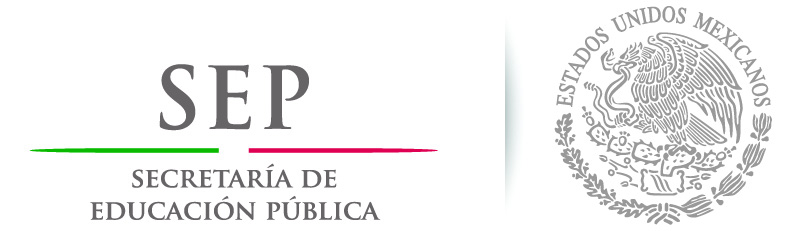 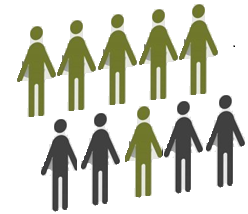 No estarían dispuestas a permitir que en su casa vivan personas homosexuales.
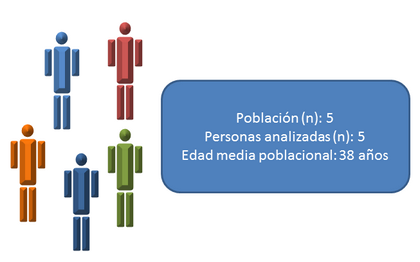 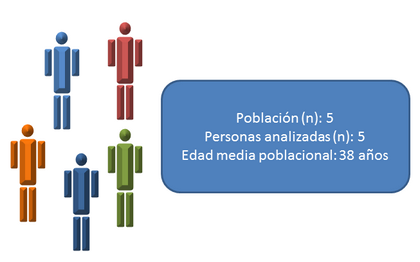 Respetan poco o nada los derechos de las y los jóvenes; paradójicamente, casi la mitad de la población justifica llamar a la policía sólo por ver a un grupo de jóvenes congregados en una esquina.
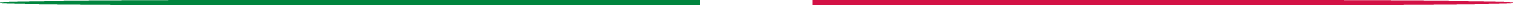 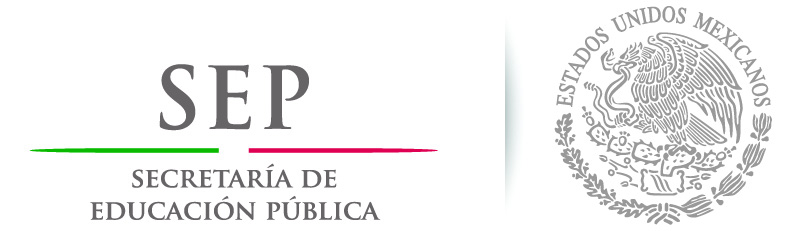 Las y los niños que conviven en la escuela se enfrentan a situaciones que pueden desencadenar reacciones discriminatorias, que se reproducen dentro de su aula
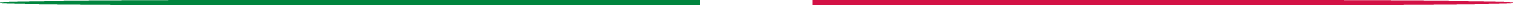 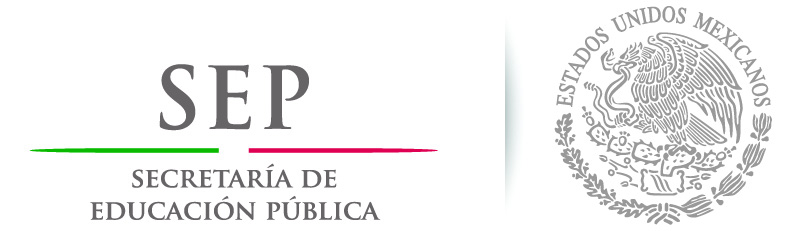 Efectos de las Prácticas Discriminatorias
Atentan contra la dignidad de los alumnos, y contra el derecho de las familias a elegir la educación que desean para sus hijos

Limitan el encuentro entre estudiantes de diferentes contextos y culturas y con diferentes capacidades afectando la inclusión y la cohesión social

Las escuelas que aceptan a los estudiantes que excluyen otras concentran un alto porcentaje de alumnos con mayores necesidades educativas

No se estimula a que todas las escuelas se esfuercen por mejorar la calidad de la educación y atiendan la diversidad del alumnado
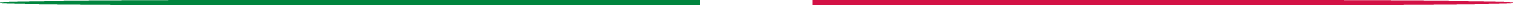 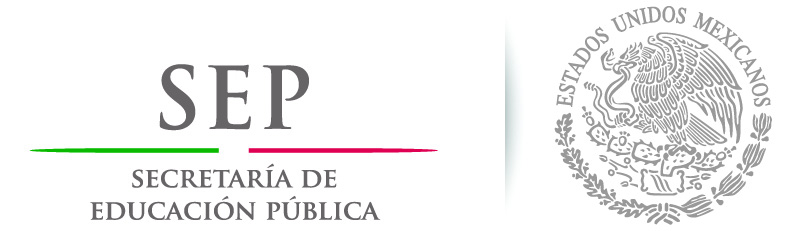 Barreras contra la Educación inclusiva
Invisibilidad en la escuela
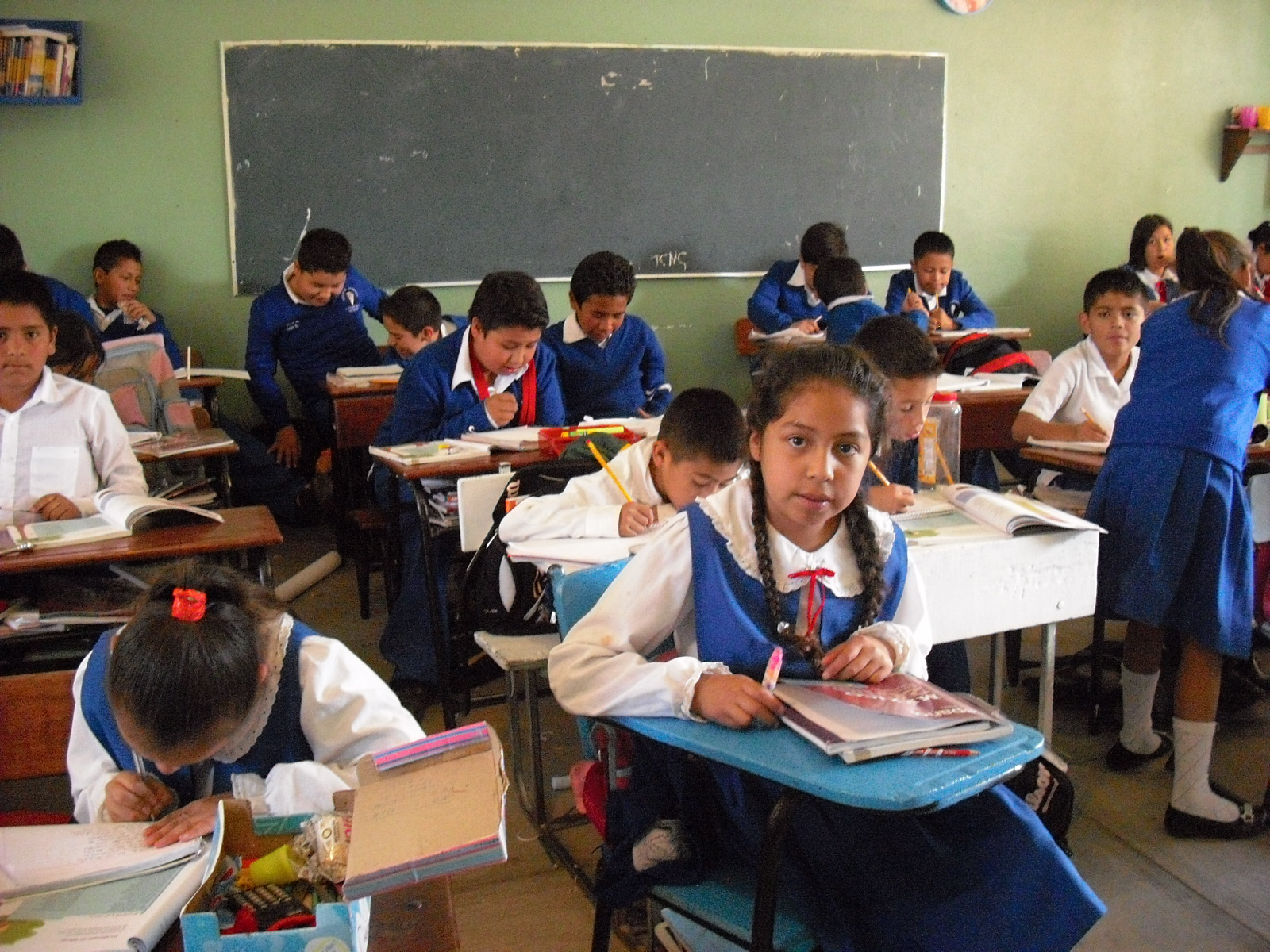 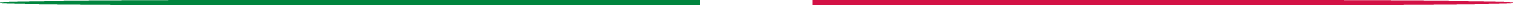 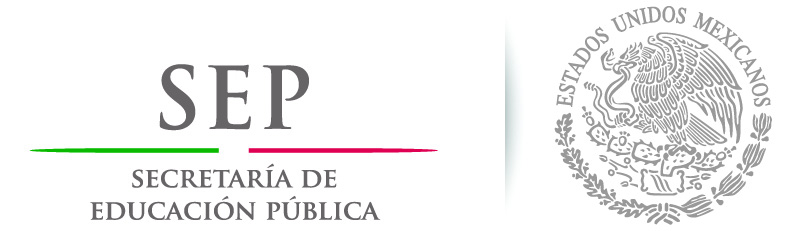 Barreras contra la Educación inclusiva
Costo
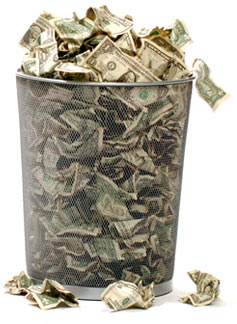 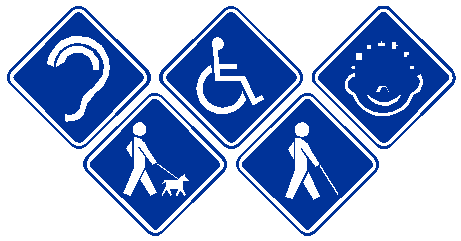 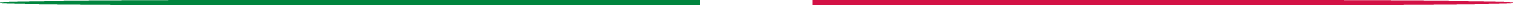 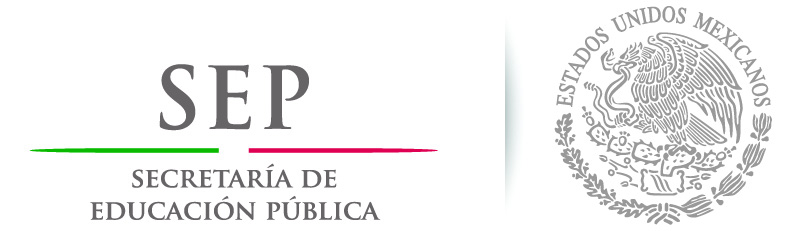 Barreras contra la Educación inclusiva
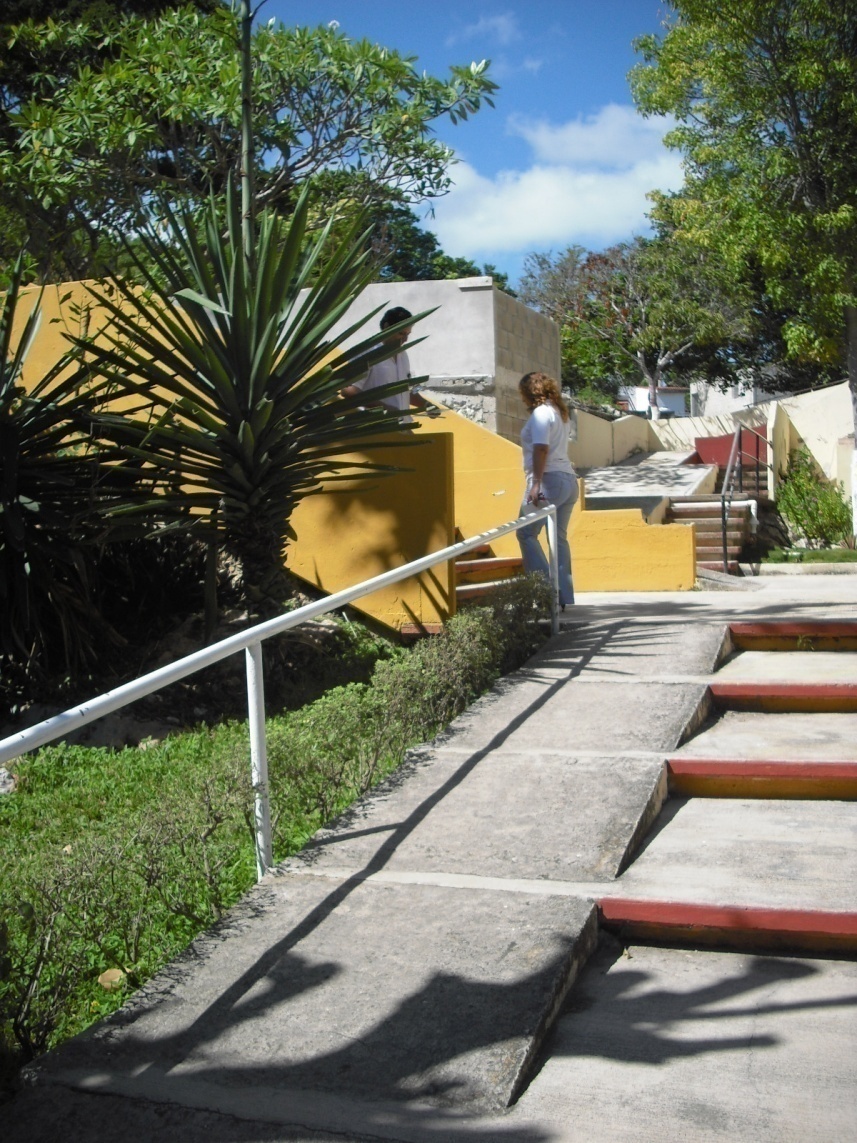 Acceso físico
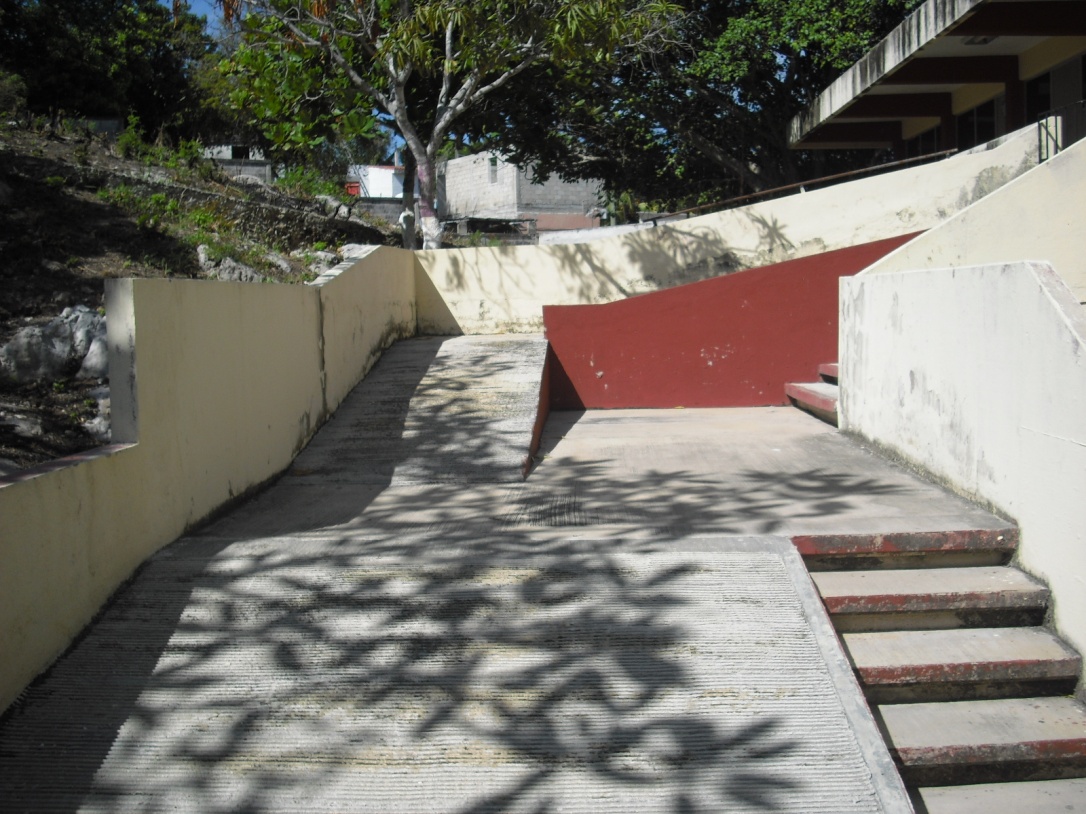 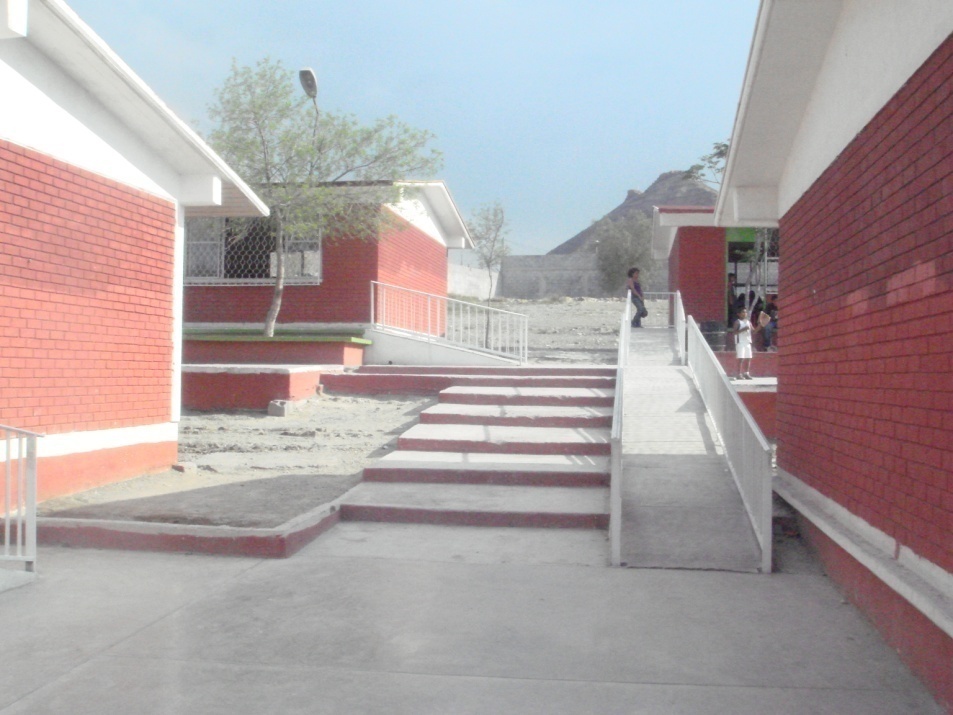 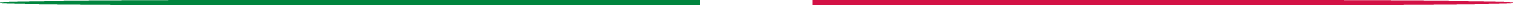 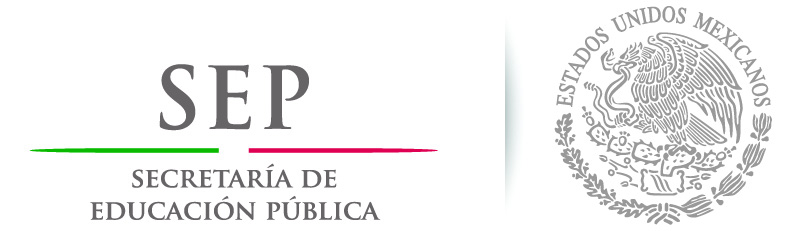 Barreras contra la Educación inclusiva
Tamaño de las aulas
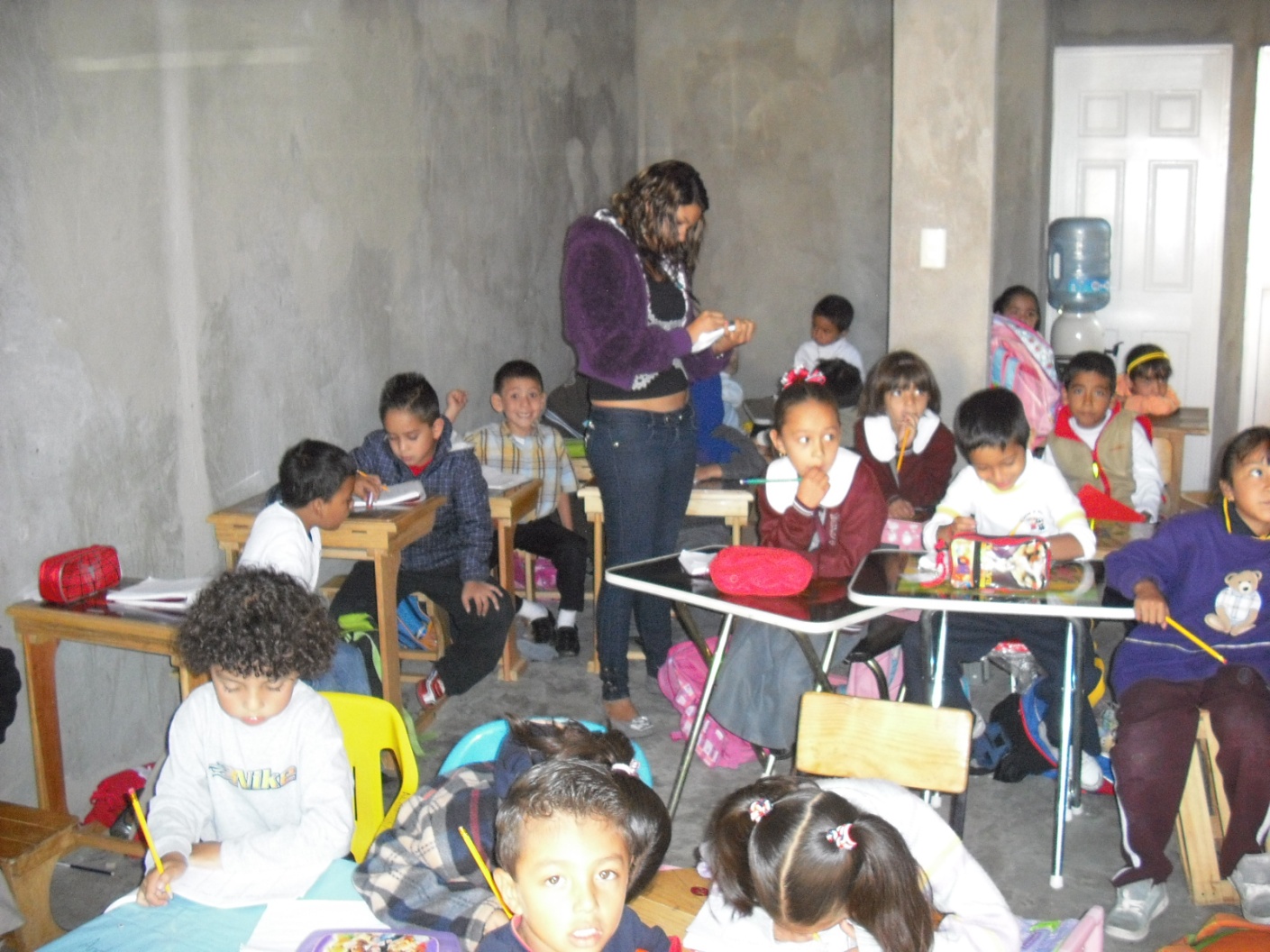 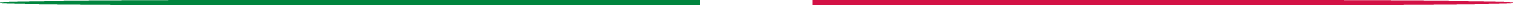 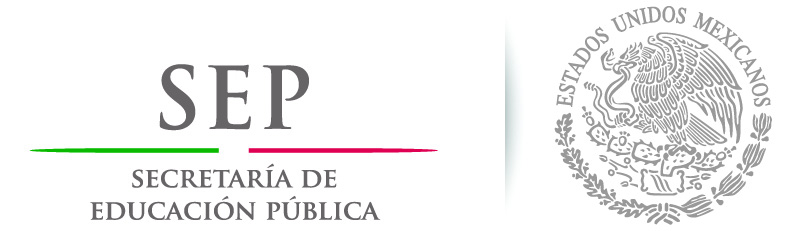 Barreras contra la Educación inclusiva
Tamaño de las clases
“No me gusta de mi escuela que está sucia y no tenemos espacio en el salón”
“No me gusta que no hay espacio dónde jugar, siento el salón muy chico y las bancas, somos muchos. Que mis compañeros son groseros entre ellos, las paredes son muy feas y no están muy cuidadas”
Testimonios de alumnos con discapacidad
“¿Por qué debe ser mi hijo con discapacidad el excluido sólo porque el tamaño de la clase es demasiado grande?”
Madre de familia de un alumno con discapacidad
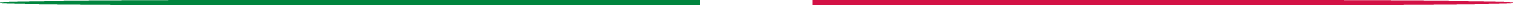 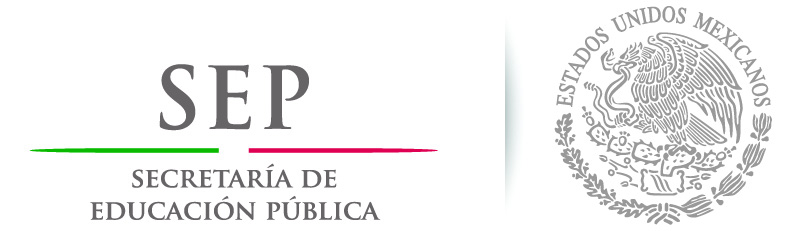 Barreras contra la Educación inclusiva
Pobreza
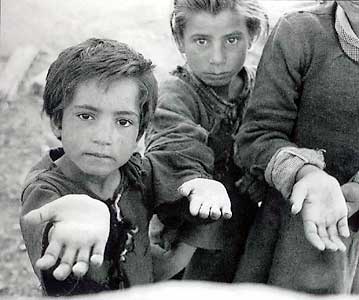 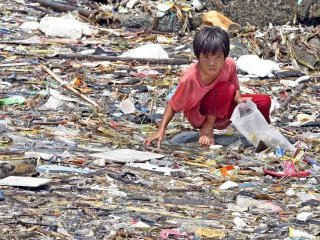 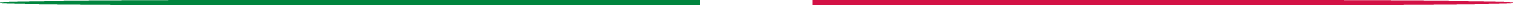 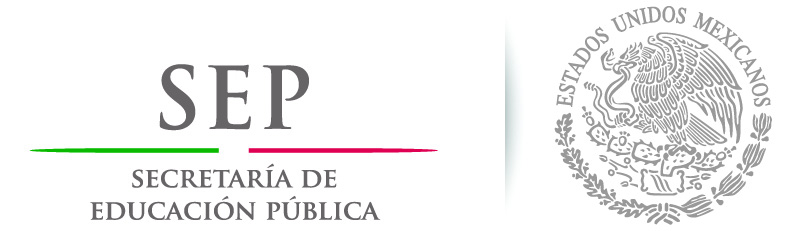 Barreras contra la Educación inclusiva
Dependencia
“Algunas veces otros niños y niñas, que no eran mis amigos, me llevaban al baño y me ayudaban a subirme a la silla de ruedas. En 1998 tuve un problema con la amiga que me estaba cuidando. Salió embarazada y abandonó la escuela. Pero yo tenía otra amiga, también con discapacidad, y ella se hizo cargo de las cosas que hacía mi primera asistenta. Con ella también tuve un problema. No pudo terminar la escuela porque no tenía dinero para pagar la colegiatura del internado.”
Palabras de Mamello, una niña con discapacidad en una escuela regular. Tomado del boletín de EENET No. 5, p. 10.
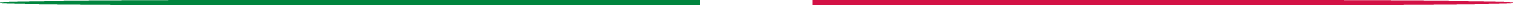 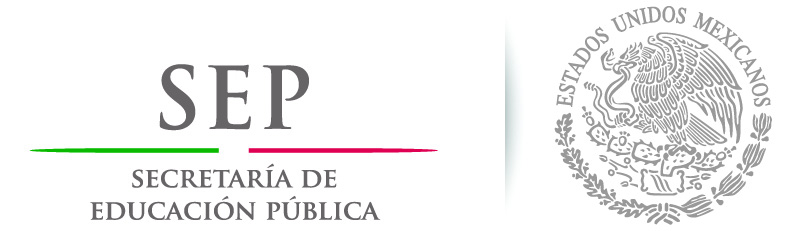 Barreras contra la Educación inclusiva
Situaciones de emergencia y refugiados
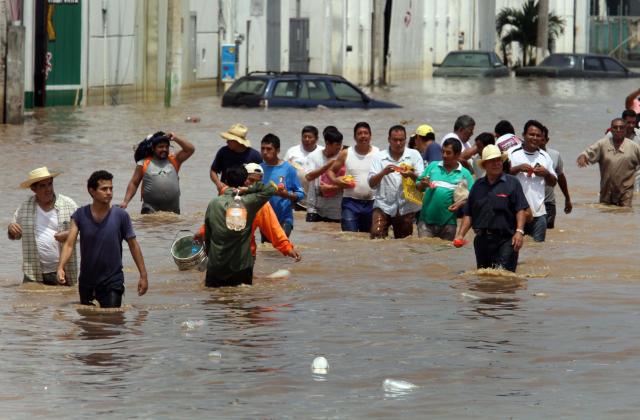 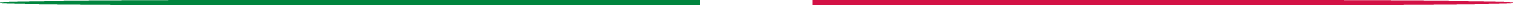 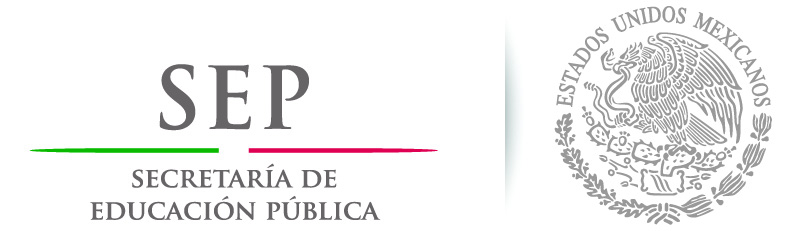 Enseñar hoy :
Es similar a dirigir una orquesta.
Hay que conocer el todo y las partes.

Formar grupos por afinidad o necesidades de apoyo.

Manejar diferentes ritmos y formas de tocar.

Saber cuándo se requieren cambios e indicaciones.

Tener la capacidad de disfrutar de la melodía en su conjunto.
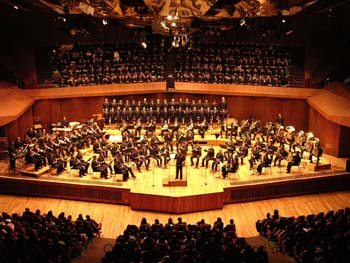 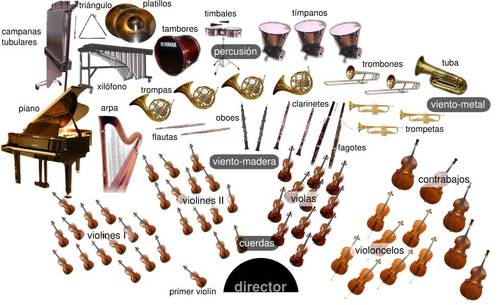 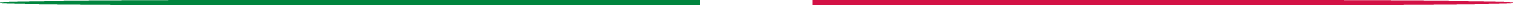 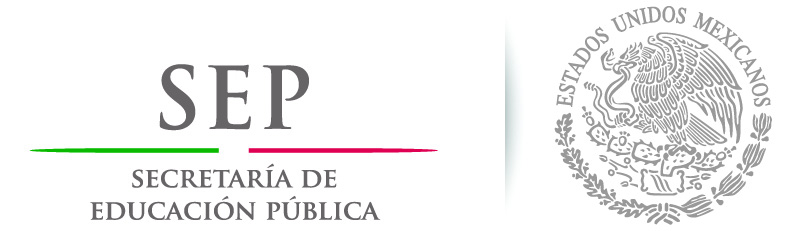 Y tú qué harías….
Para favorecer la inclusión educativa de:
Viviana
 Francisco
 Johan 
 Montsserrat
 Gabriel, Ángel y Guadalupe 
 Miguel 
 Zurisadai
 Enrique 
Nayarit
Nacho
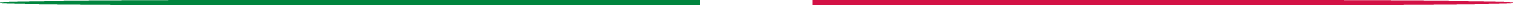 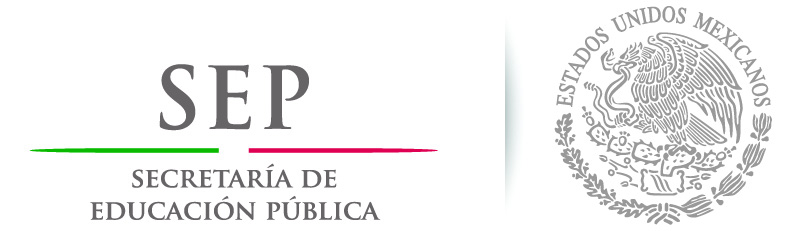 Actividad: Y tú qué harías. …
Instrucciones: De la experiencia exitosa asignada escriba  que elementos la hacen ser una experiencia inclusiva y cuáles le faltan para que se considere una experiencia inclusiva.  

Podrá apoyarse en los siguientes elementos: 
Familia
Alumno
Sociedad
Autoridades Educativas 
Compañeros
Escuela
Infraestructura
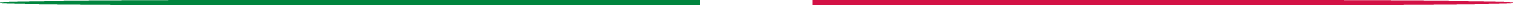 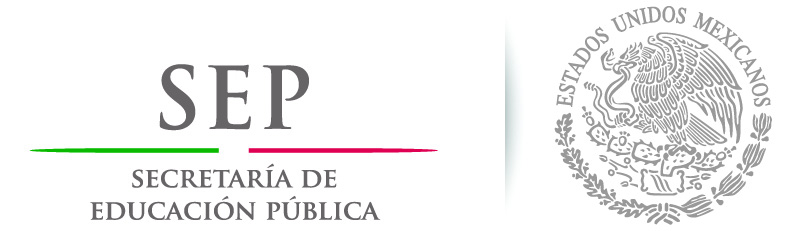 “Las escuelas inclusivas no acogen sólo a aquellos estudiantes cuyas necesidades se adaptan a las características del aula y a los recursos disponibles, sino a todos los que acuden a ella; es la escuela la que se adapta para atenderlos adecuadamente a todos. 

La pedagogía se centra en el niño y en brindar las oportunidades para que todos aprendan juntos, de y con sus compañeros”.
Stainback, 2001
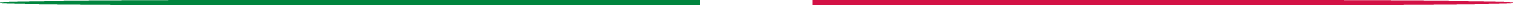 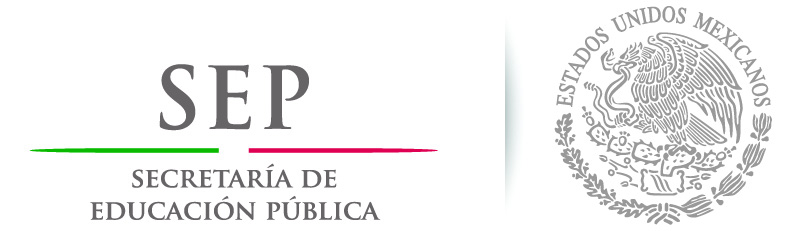 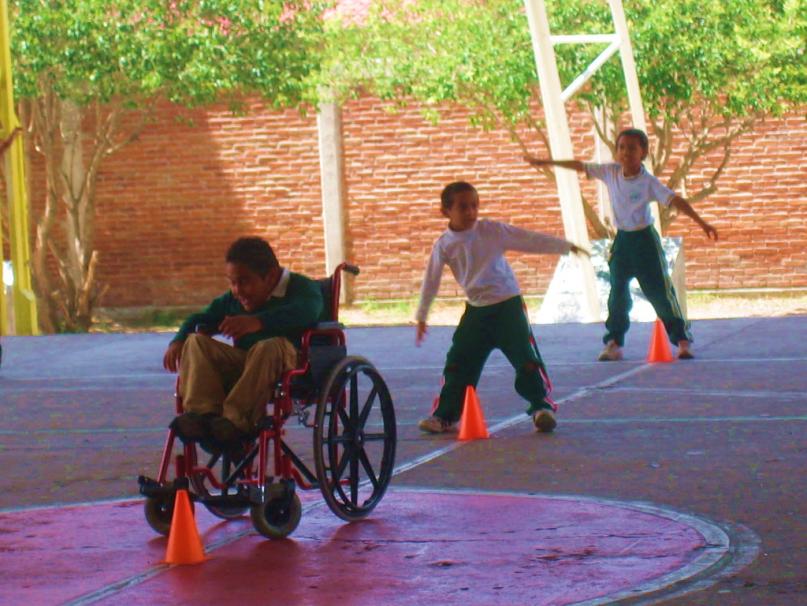 Derecho a…
Educación de calidad
Educación gratuita y obligatoria
La participación
La No discriminación
La propia identidad
Una educación inclusiva
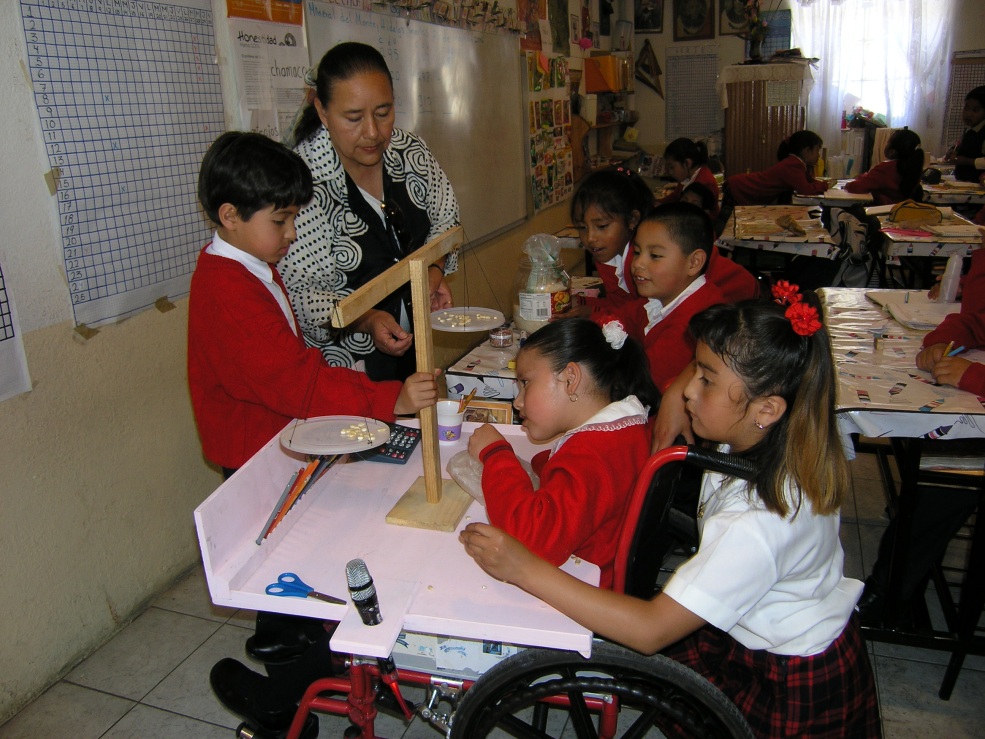 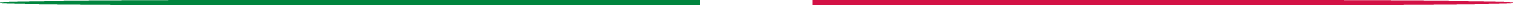 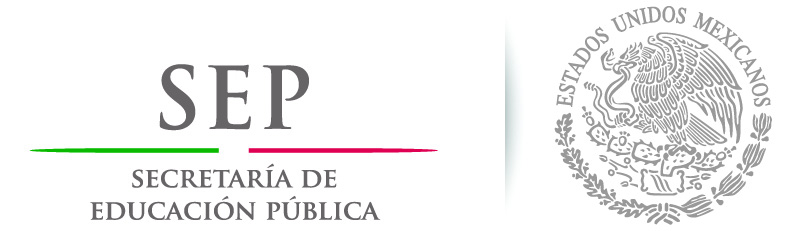 ¡Vísitanos!
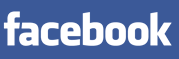 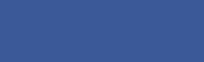 PfeeieDgdc
www.educacionespecial.sep.gob.mx
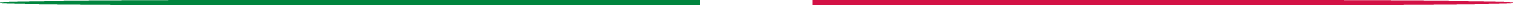